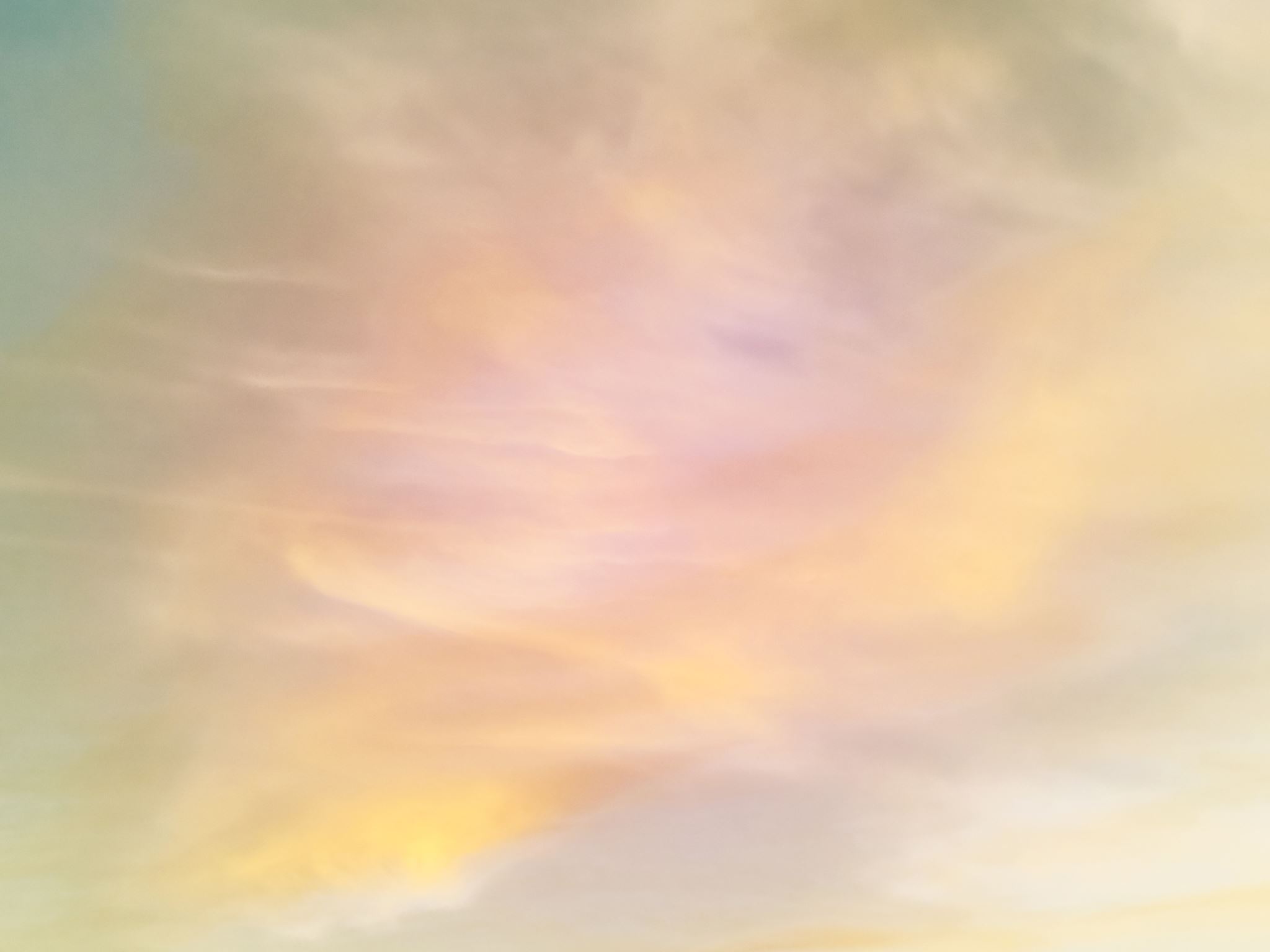 ATRIBUTNE REČENICE
(JEZIK)
ISHODI
Učenik će moći:
1. razlikovati složene rečenice od jednostavnih
2. razlikovati zavisne surečenice od glavnih
3. razumijeti odnos atributne surečenice prema glavnoj
4. pravilno pisati atributne rečenice
PONOVIMO :)
- imenički dodatci koji pobliže označuju imenicu
PRIJEVNI ATRIBUT:
Izrečen je pridjevom, zamjenicom ili brojem (npr. kriminalistički filmovi, naši filmovi, prvi filmovi)
ATRIBUTI
IMENIČKI ATRIBUT:
Izrečen je imenicom (npr. film Stevena Spielberga)
- odgovaraju na pitanja Kakav?, Koji? ili Čiji?
ATRIBUTNA REČENICA
Promotri sljedeću rečenicu:

Njih dvije su izmjenjivale knjige do kojih je bilo teško doći.

1. Odredi predikate.
2. Zaokruži veznik/vezničku riječ.
3. Odredi glavnu i zavisnu surečenicu.
4. Postavi pitanje uz glavnu surečenicu na koju će odgovoriti zavisna surečenica.
5. Odredi vrstu ZSR.
Zavisnosloženu rečenicu u kojoj je zavisna surečenica uvrštena na mjesto atributa uz neku imenicu glavne surečenice nazivamo atributna rečenica.
Koje su knjige izmjenjivale?
P                                    veznička riječ             P
Njih dvije su izmjenjivale knjige do kojih je bilo teško doći.
                                 glavna surečenica      imenica                 zavisna surečenica
Preoblikovanje atributne rečenice u jednostavnu
P                                                            P
Njih dvije su izmjenjivale knjige do kojih je bilo teško doći.
                                      G                                                  Z atributna 
                                                                   P                    AT      AT
Njih dvije su izmjenjivale teško dostupne knjige.
(Koju službu u rečenici ima skup riječi teško dostupne?)
- zavisnu surečenicu preoblikovali smo riječima teško dostupne koje vrše službu atributa imenice knjige iz glavne surečenice

Zavisnu atributnu rečenicu možemo 
preoblikovati u atribut i obratno. 
Atribut i atributna rečenica dopunjuju imenicu.
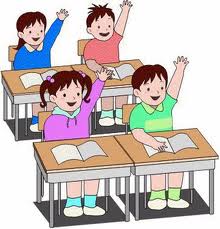 POVEZIVANJE ATRIBUTNIH REČENICA
Promotri čime su povezane sljedeće atributne rečenice:

Pomno je otvorila knjigu što ju je dobila od prijateljice.

što = veznička riječ (odnosna zamjenica)
Volim boravak gdje se razgovara o knjigama.

gdje = veznička riječ (prilog)
Osjećam veliku želju da 
pročitam jednu maminu knjigu. 
da = veznik
ZAKLJUČAK
Najčešća veznička riječ atributnih rečenica je odnosna zamjenica koji.

Ulogu vezničke riječi u atributnoj rečenici često imaju i druge odnosne zamjenice (što, čiji, kakav), a može je imati i veznik da te prilozi (gdje, kad, kamo).
PISANJE ZAREZA
1. ako je zavisna surečenica umetnuta:
Knjiga, koju čitam, vrlo je zanimljiva.

2. ako je zavisna surečenica naknadno dodana:
Pročitala sam vrlo zanimljivu knjigu, koja je i lektirno djelo.
DOMAĆA ZADAĆA1. Pročitaj gradivo o atributnim rečenicama u udžbeniku na str. 92., 93. i 94.2. Riješi listić o atributnim rečenicama.3. Radna bilježnica str. 74. (zadatak 3., 4., 5.), str. 75. (zadatak 6., 7.)